Figure 1 An adult Cercartetus lepidus from Tasmania. Used with permission of the photographer David Watts.
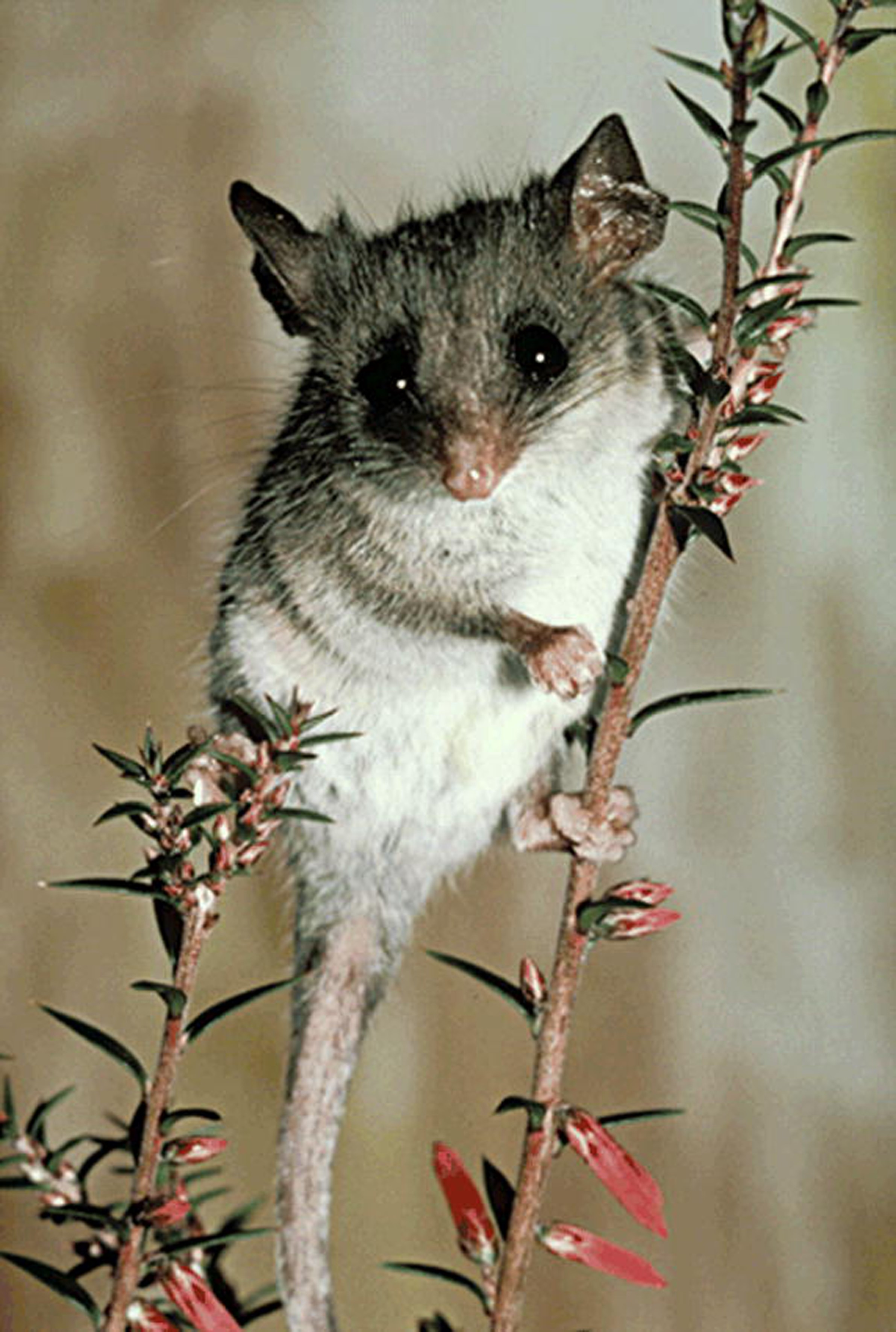 Mamm Species, , Issue 842, 25 September 2009, Pages 1–8, https://doi.org/10.1644/842.1
The content of this slide may be subject to copyright: please see the slide notes for details.
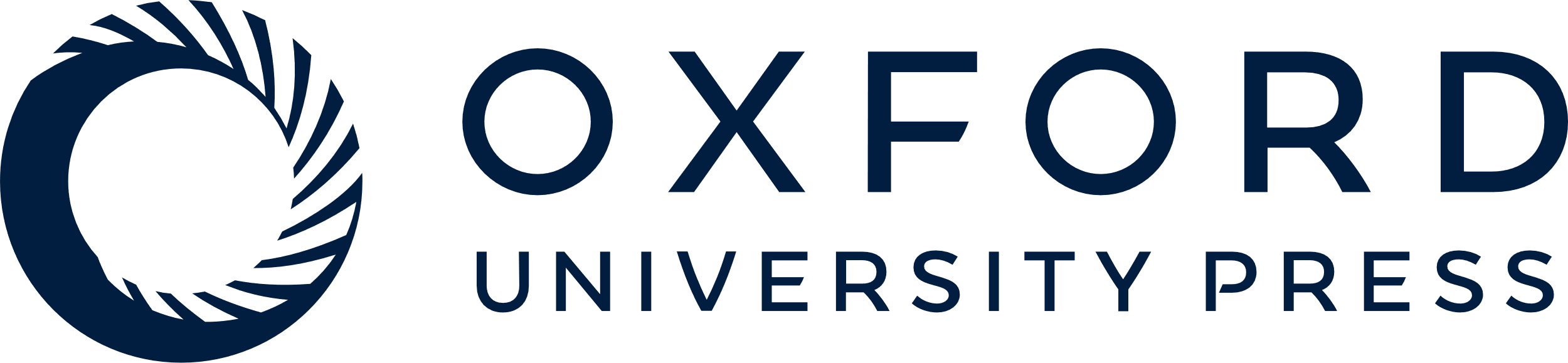 [Speaker Notes: Figure 1 An adult Cercartetus lepidus from Tasmania. Used with permission of the photographer David Watts.


Unless provided in the caption above, the following copyright applies to the content of this slide: © 2009 American Society of Mammalogists]
Figure 2 Dorsal, ventral, and lateral views of skull and lateral view of mandible of a male Cercartetus lepidus from ...
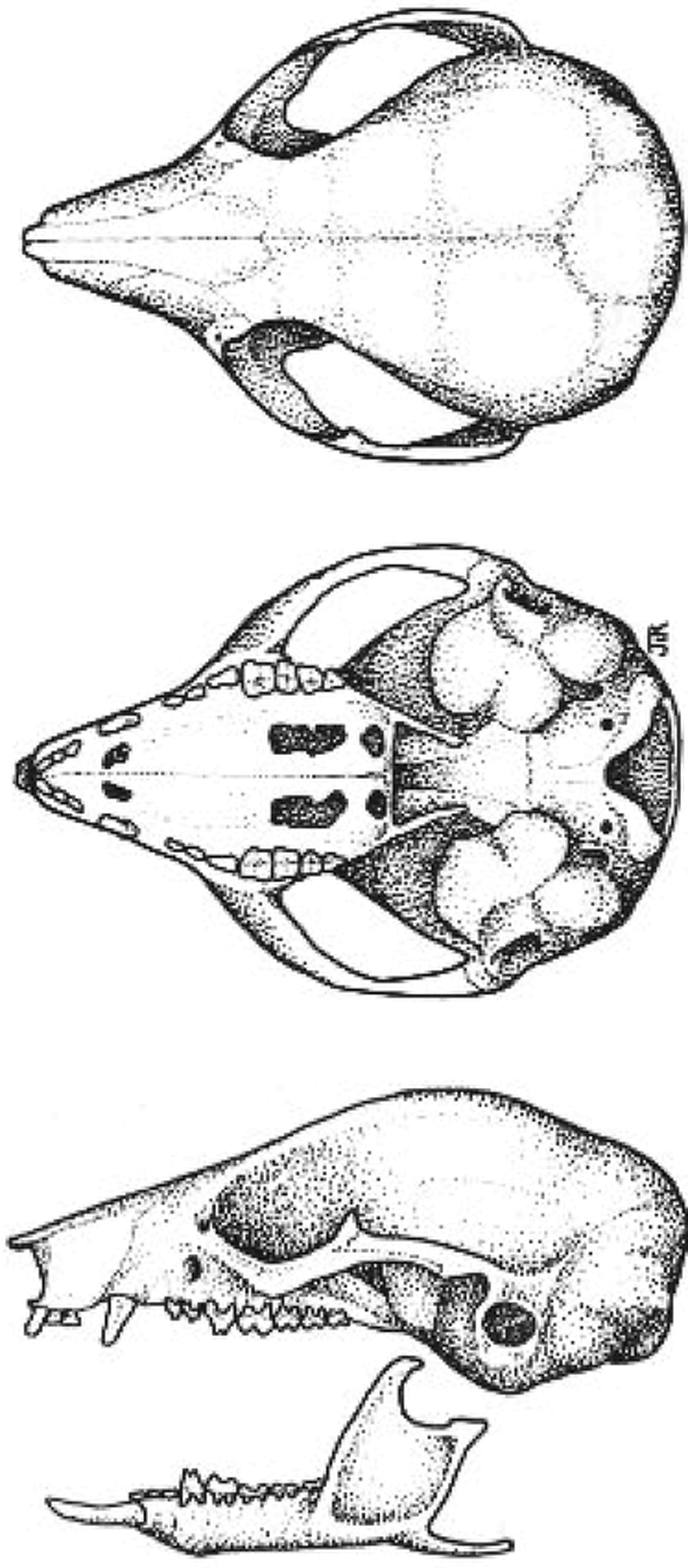 Mamm Species, , Issue 842, 25 September 2009, Pages 1–8, https://doi.org/10.1644/842.1
The content of this slide may be subject to copyright: please see the slide notes for details.
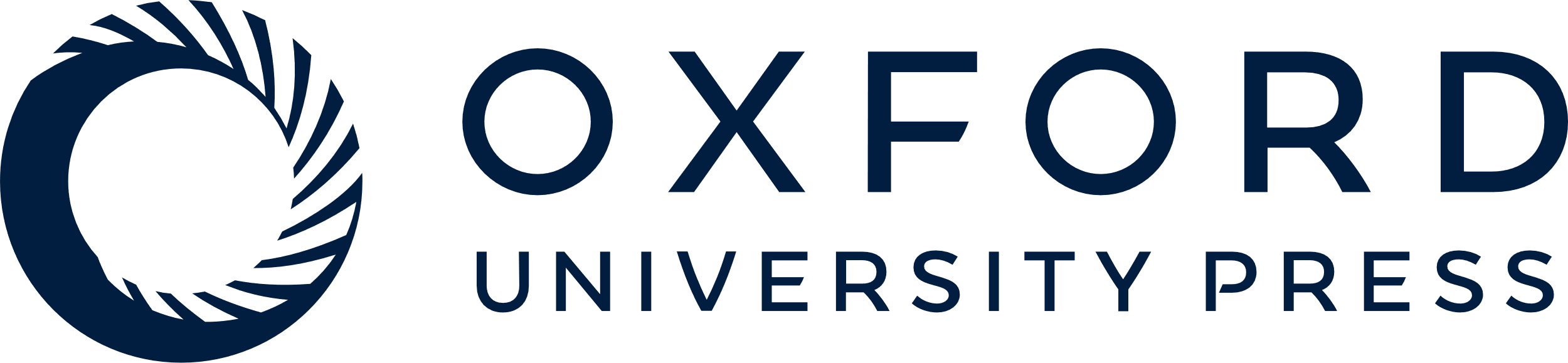 [Speaker Notes: Figure 2 Dorsal, ventral, and lateral views of skull and lateral view of mandible of a male Cercartetus lepidus from Golden Valley (near Deloraine), Tasmania (Queen Victoria Museum and Art Gallery number 1980/1/76). Collected by P. Wright in November 1979. Greatest length of skull is 19.6 mm. Used with permission of the illustrator Judy Rainbird.


Unless provided in the caption above, the following copyright applies to the content of this slide: © 2009 American Society of Mammalogists]
Figure 3 Cercartetus lepidus in a typical hibernating posture. Note the folded ears, also the spiraled tail and curled ...
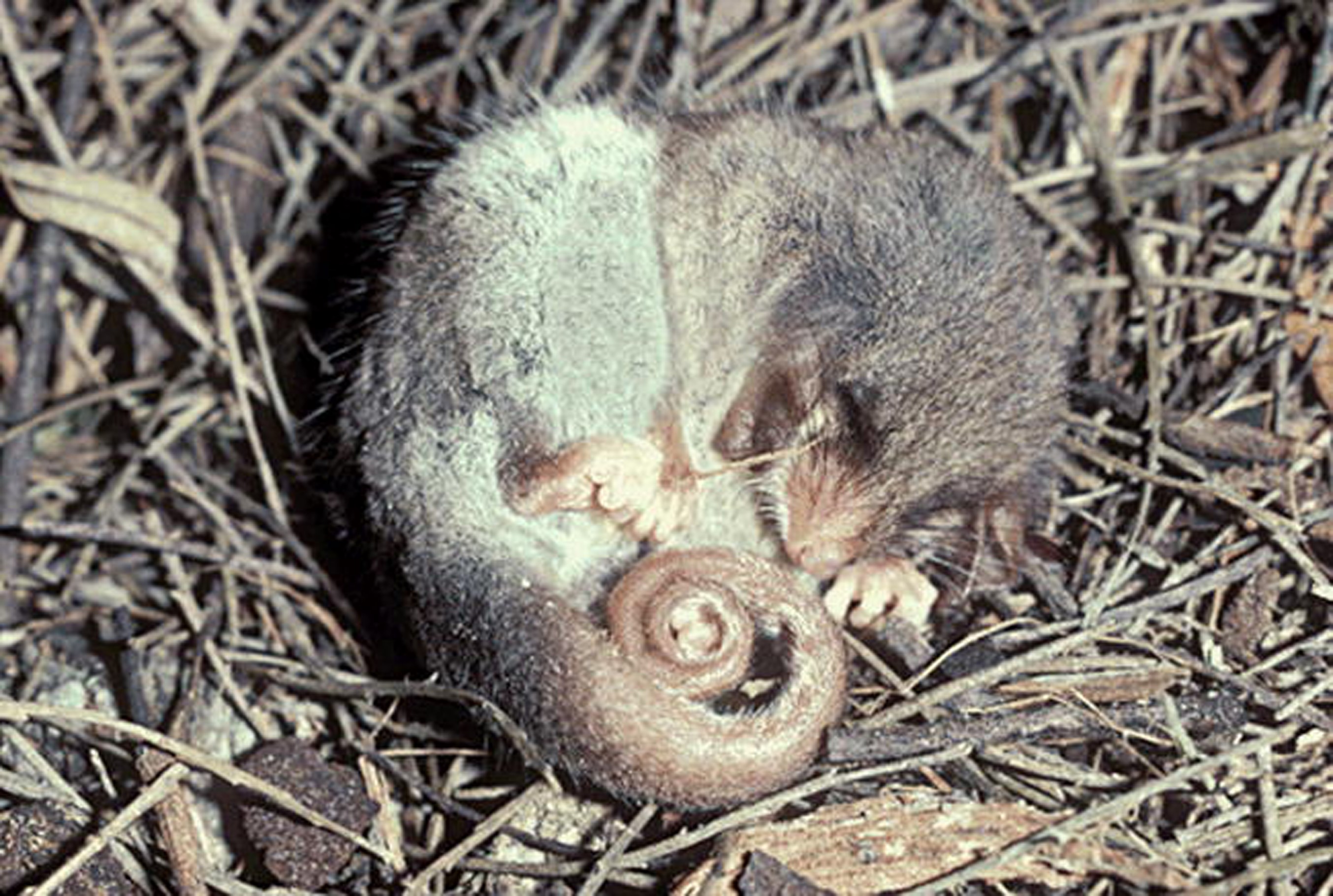 Mamm Species, , Issue 842, 25 September 2009, Pages 1–8, https://doi.org/10.1644/842.1
The content of this slide may be subject to copyright: please see the slide notes for details.
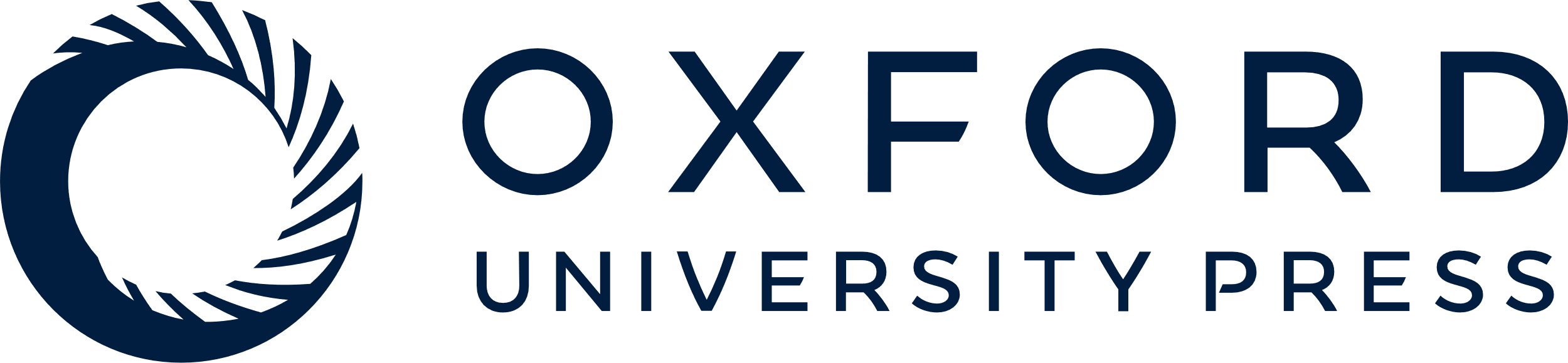 [Speaker Notes: Figure 3 Cercartetus lepidus in a typical hibernating posture. Note the folded ears, also the spiraled tail and curled paws. The incrassated tail base is clearly visible. Used with permission of the photographer David Watts.


Unless provided in the caption above, the following copyright applies to the content of this slide: © 2009 American Society of Mammalogists]
Figure 4 Geographic distribution of Cercartetus lepidus. Adapted from Van Dyck and Strahan (2008).
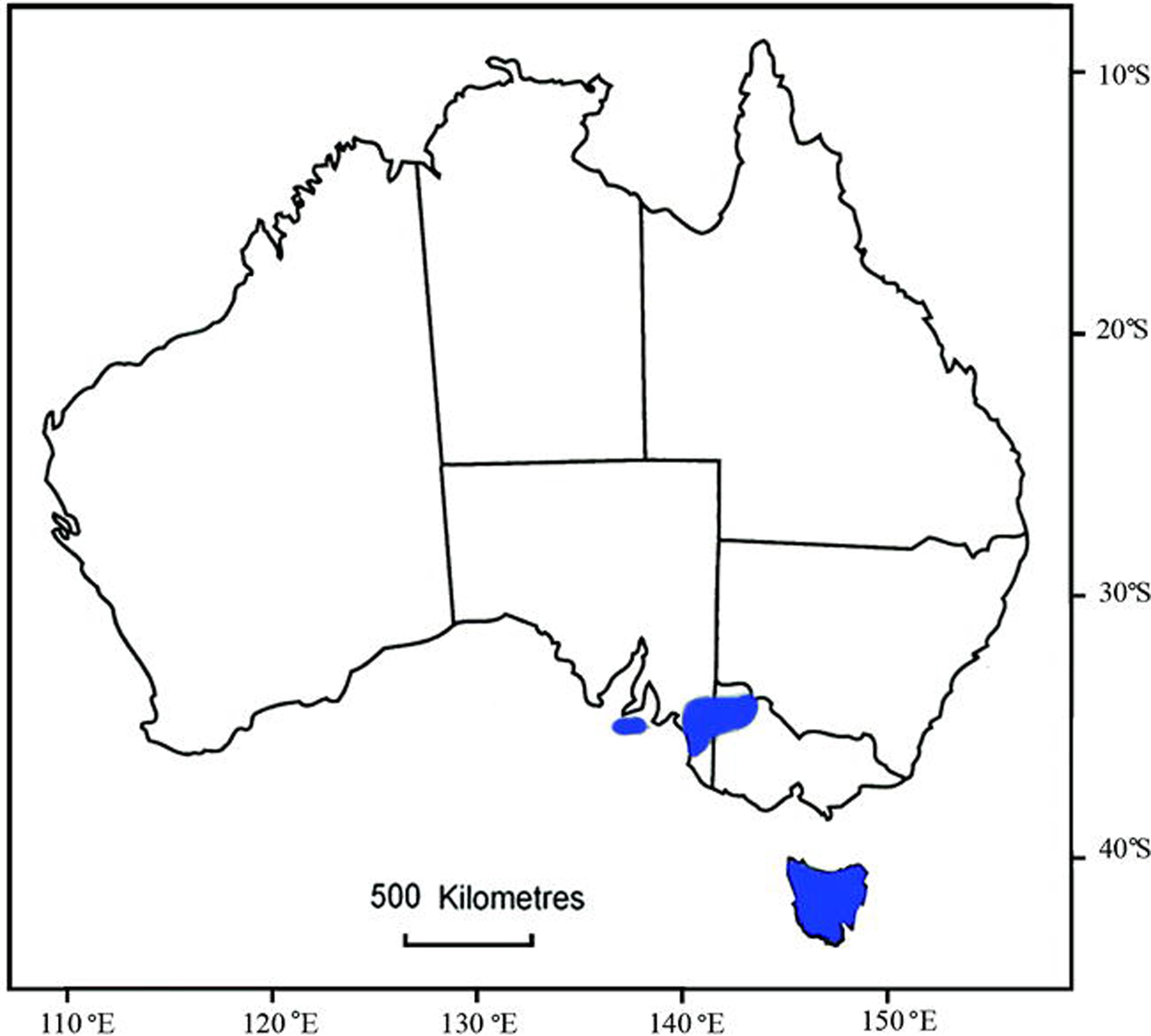 Mamm Species, , Issue 842, 25 September 2009, Pages 1–8, https://doi.org/10.1644/842.1
The content of this slide may be subject to copyright: please see the slide notes for details.
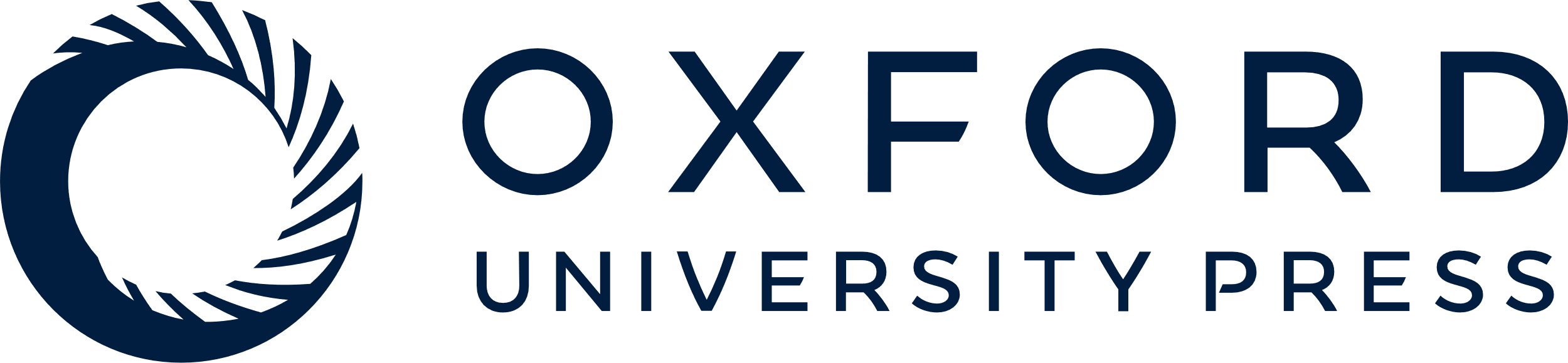 [Speaker Notes: Figure 4 Geographic distribution of Cercartetus lepidus. Adapted from Van Dyck and Strahan (2008).


Unless provided in the caption above, the following copyright applies to the content of this slide: © 2009 American Society of Mammalogists]
Figure 5 Cercartetus lepidus is a nondestructive visitor to a range of flowering plants and may play an important role ...
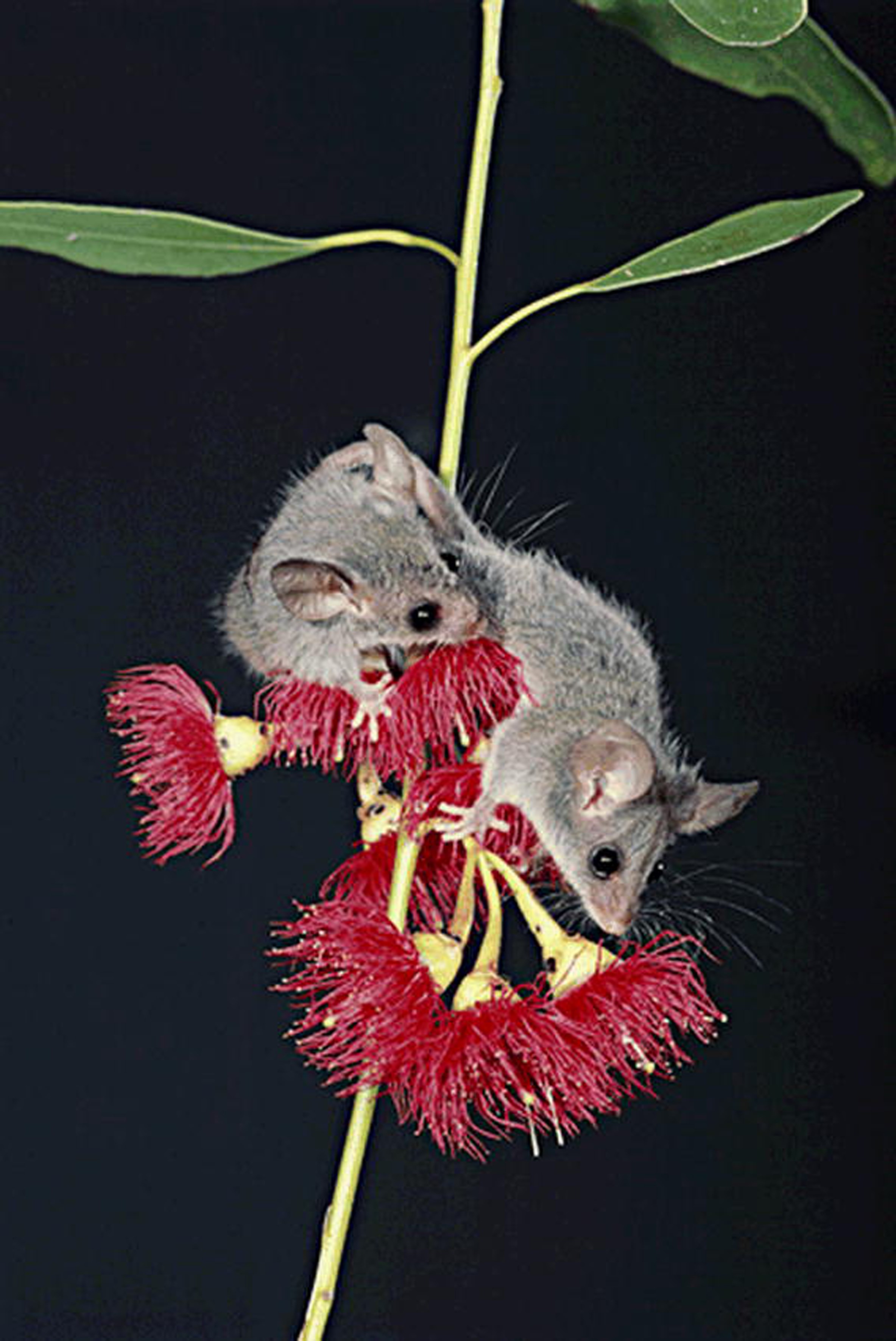 Mamm Species, , Issue 842, 25 September 2009, Pages 1–8, https://doi.org/10.1644/842.1
The content of this slide may be subject to copyright: please see the slide notes for details.
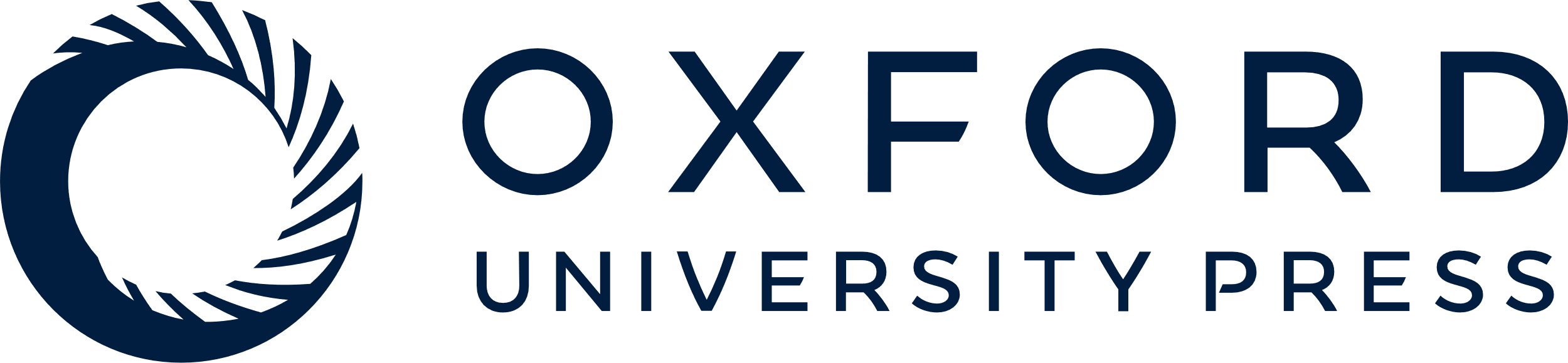 [Speaker Notes: Figure 5 Cercartetus lepidus is a nondestructive visitor to a range of flowering plants and may play an important role in pollination. Used with permission of the photographer David Watts.


Unless provided in the caption above, the following copyright applies to the content of this slide: © 2009 American Society of Mammalogists]